Southern Shores DistrictTHREE HARBORS COUNCIL ROUNDTABLE HIGHLIGHTS
April 2020
COVID19 UPDATE
All Council Activities & Camps Closed until May 18.
Current guidelines from State end April 24, and the US President has extended the voluntary shutdown until May 1; with both possibly extending
COVID-19 Opportunity!
The Medical College of Wisconsin and Rebel Converting have partnered to make masks for vulnerable community members.
Service opportunity for Scouting families to make masks.
Contact Ryan Spellecy if interested rspellecy@gmail.com
https://www.cbs58.com/news/saukville-company-rebel-converting-donating-kits-to-help-make-millions-o
[Speaker Notes: VO]
Family Friends of Scouting
Provides funds to help maintain lower direct costs to families for council programs and services
FOS donations given to Three Harbors Council stay in Three Harbors Council
Conduct Virtually by Apr 30, 2020
To have a virtual Presentation contact your District Professional, or FOS Chair
Inform families in advance that presentation is scheduled
All families given the opportunity to make a voluntary contribution
Support One Scout = $180 in 2020
Rechartering
NEW
Recharter cycle adjustment – moving all units to December 31 starting in 2020; NO ONLINE PAYMENT
New BSA membership fees & Unit Charter Fee
Adult Criminal Background Recheck Disclosure Forms

REMINDER
Current Youth Protection Training
$2 Council Insurance Recovery Fee
ALL UNIT RECHARTER PAPERWORK NOT YET SUBMITTED IS CURRENTLY PAST DUE.  PER BSA MEMBERSHIP GUIDELINES, DECEMBER UNITS THAT HAVE NOT COMPLETED RECHARTER WERE DROPPED ON MARCH 1; JANUARY UNTIS WILL BE DROPPED ON APRIL 1.
http://www.threeharborsscouting.org/resources/re-charter/54689
Spring Popcorn Sale
Show & Sell postponed.
Take order Still on, please use social distancing guidelines, sell over phone, social media etc.
Camp Card Unit Fundraiser
Upcoming Council Events
Council Camporee
May
29-31 – Scouting the ZooSummer Council Annual Meeting & Silver Beaver Recognition Event
September 25-27
Racine County Fairgrounds
2020 Summer Camp
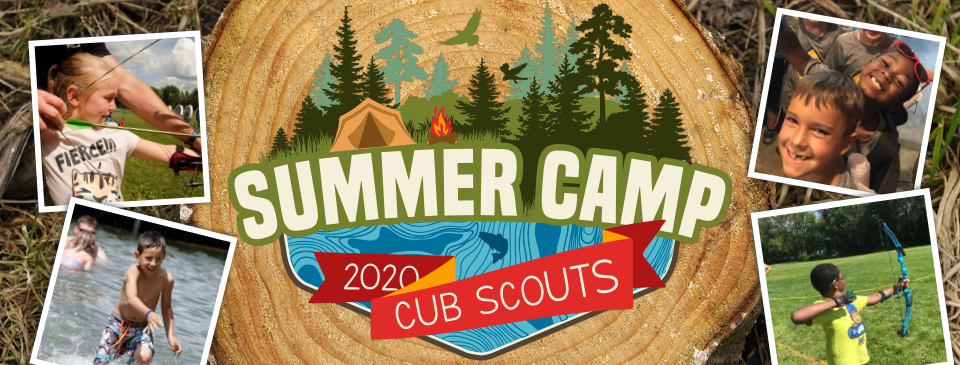 Day Camp
Webelos Weekend
“Fry” Day Fish Derby
Family Weekend
Shooting Sports Day
Wilderness Overnight
In-Town Day Camp
Scouts BSA Shooting Day
Camp Ammon
http://www.threeharborsscouting.org/camping/summer-camp/61330
Advancement Updates
Scouts BSA
Virtual Troop meetings
Rank Advancement/MB
SM Conferences/BOR
No Eagle binder drop off. 
Email required Eagle forms to karla.langoehr@scouting.org
Contact Heather for EBOR
Cub Scout Packs
Adventures can be done from home with the family
Host Virtual Activities with Dens & Pack
Share the Cub 30 day challenge with Pack families
Pack or Den Service Project
Online Merit Badges
Personal Fitness Merit Badge
April 15th at 7:00 pm
Personal Management Merit Badge
April 18th at 10:00 am
Genealogy Merit Badge
April 18th at 9:00 am
Art Merit Badge
TBD
Are you a Merit Badge Counselor?
Volunteer today to host an online class!
Council Virtual Campfire
Join the Campfire from your Home
Please join us for Three Harbors Council’s first ever “Virtual Campfire” program on Wednesday, April 8th at 7:00 p.m.!  All Scouts, leaders and families are invited to join in. Campfire details, including how to watch the virtual program, will be announced via social media on Monday.
Southern Shores                            District Roundtable Program
Topic
Virtual Meetings with Derrick Paquette

April 11th at 11:30 am
Zoom Lunch and Learn Training
Hosted by Scouts BSA and Cub Leaders
“Virtually scouting”
Disclaimer – Some people may disagree with what I am about to say…
Agenda
Why Adapt?
Rethinking your Unit Structure
Networking Tools
Online Forums
Why Adapt?
The unsurety of the current situation
If restructured properly there are great tools to cut out the nonvalue added Scout work

Do you work hard to pass out info out or take collect it?
How is your Unit Setup?
When we started Troop 579 B & G we decided to structure the tech like a business.
We started with a Troop G-mail account
That opened up all the Google apps for us
Moving to an online tracking system
Why?
To make your job easier…
Helps with guiding your PLC
Right now you can look up who needs what without their books
“We did not switch because a Scout needs to carry their book”
That is fine to have the scout carry their book, make it easy on you.
Online tracking systems
Scoutbook
TroopWebHost
TroopMaster
Scoutlander
Probably many more
Google Productivity Tools
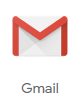 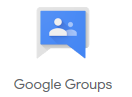 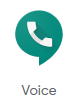 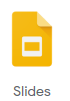 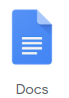 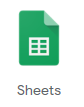 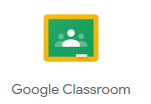 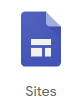 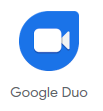 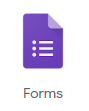 Networking Tools
Googles G-Suite
Google Drive
Google Forms
Unit e-mail
TroopWebHost/Scoutbook/Troopmaster/Scoutlander
Meeting online
Ease into it
Pick the best forum:
Large Group Interactive with Video (Den, PLC, Troop meeting, Merit Badge Workshops)
Zoom
Microsoft Teams
Small Groups Interactive with Video (Rank sign offs, Merit Badges)
Google Hangout
Google Duo
Facetime Videocall
Facebook Messenger Videocall
Complimenting Services/Tools
Kahoot
Jeopardy (PowerPoint template)
Meeting Safety
Google Classroom
Create a classroom for Specific items
Each classroom is independent of each other
Able to:
Post documents, 
PowerPoints, 
Announcements
Questions for Discussion
Have Assignments for each requirement
Youth Protection
As always use the most recent policy when doing anything
In Forums, Classrooms, video calls, e-mails ensure there are 2 registered leaders
It is as much to protect you as it is the Scout
Feedback???
Please feel free to reach out with any questions, tricks, or techniques you have.

paquette187@gmail.com